CENTERS MEMBERSHIP GUIDE
www.smallsidedsoccerassociation.com
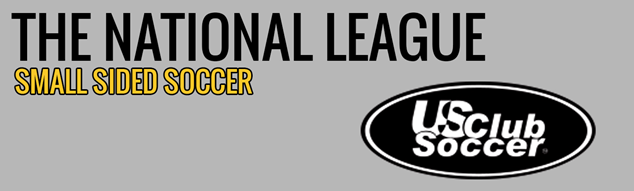 The National League
Small Sided Soccer
Contacts
Membership
              info@smallsidedsoccerassociation.com
	(305) 873 8765

	
	Mailing Address:
	Soccer 5 , 8011 SW 127 Ave, Miami, FL 33183
CENTERS MEMBERSHIP GUIDE
www.smallsidedsoccerassociation.com